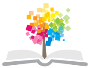 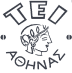 Ανοικτά Ακαδημαϊκά Μαθήματα στο ΤΕΙ Αθήνας
Κλινική Χημεία Ι (Θ)
Ενότητα 1: Εισαγωγή στη Κλινική Χημεία Ι

Δρ. Πέτρος Καρκαλούσος
Τμήμα Ιατρικών Εργαστηρίων
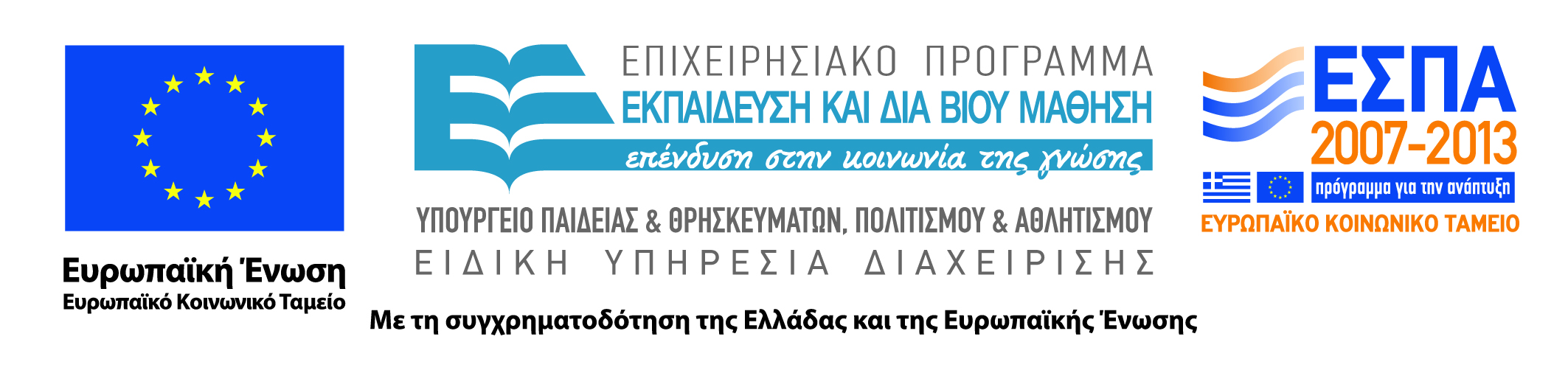 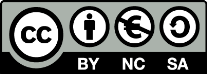 Τι είναι η κλινική χημεία;
Αποτελεί υποκατηγορία της βιοχημείας και της οργανικής χημείας. 

Περιέχει όμως πολλά άλλα στοιχεία:
Ανατομίας (μόνο στα όργανα που υπάρχουν βιοδείκτες)
Φυσιολογίας
Στατιστικής (έλεγχος ποιότητας)
Μαθηματικών – πληροφορικής  (επεξεργασία δεδομένων)
1
Η διαφορά της κλινικής χημείας από άλλες χημείες
Οργανική χημεία: Μελετά τις ενώσεις του άνθρακα (οργανικές ενώσεις)
Βιοχημεία: Μελετά τα βιολογικά μακρομόρια (υδατάνθρακες, πρωτεΐνες, λίπη, νουκλεϊνικά οξέα) και τον μεταβολισμό τους
Κλινική χημεία: Μελετά του βιοδείκτες διαφόρων παθολογικών καταστάσεων.
2
Πως λέγεται αυτό που μετρά η κλινική χημεία;
Βιοδείκτες (biomarkers)
Ουσίες των οποίων ο προσδιορισμός έχει ιατρική σημασία (π.χ. κρεατινίνη, LDH, CEA, βHcG).
3
Ποια επιστημονικά αντικείμενα περιλαμβάνονται στη Κλινική Χημεία;
Ουσιαστικά κάθε αντικείμενο της βιοπαθολογίας που αναφέρεται σε ποσοτικές μετρήσεις, πλην της αιματολογίας. 

Όπως:
Bιοχημικές αναλύσεις (αυτές που στο ΤΕΙ διδάσκονται ως Κλινική Χημεία Ι, ΙΙ, ΙΙΙ)
Γενικές εξετάσεις βιολογικών υγρών (επειδή περιέχουν και χημικές αναλύσεις)
Ανοσολογία
Μοριακή βιολογία (ποσοτικές μετρήσεις PCR)
4
Σημαίνουν το ίδιο πράγμα
Βιοδείκτης = biomarker = εξέταση = test = παράμετρος = parameter = ουσία = substance = analyte = αναλύτης
Tιμή εξέτασης = test value = Eπίπεδα εξέτασης = test levels
Μετρώ = Measure = Προσδιορίζω = Determine
5
Είδη εργαστηρίων κλινικής χημείας Νοσοκομειακά
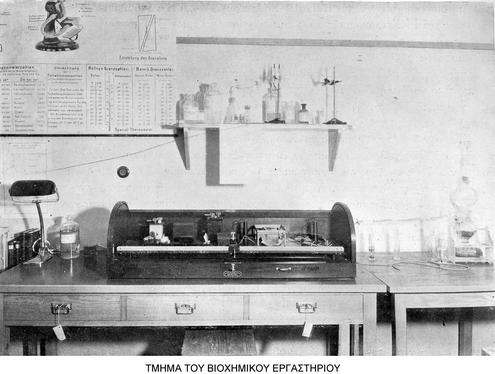 Το βιοχημικό εργαστήριο του «Ευαγγελισμού» στις αρχές του αιώνα
6
Είδη εργαστηρίων κλινικής χημείας Πρωτοβάθμιας υγείας
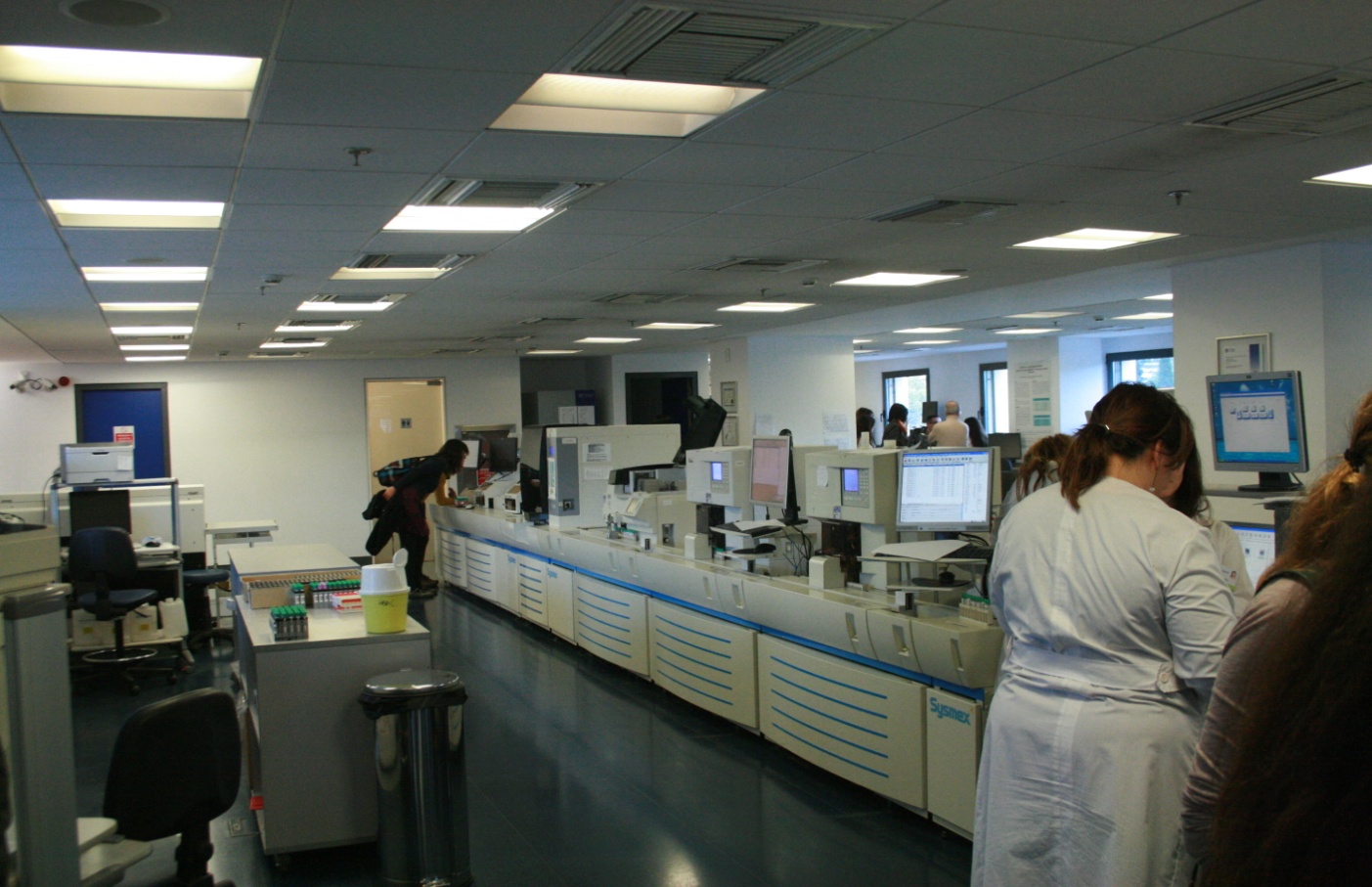 Το βιοχημικό εργαστήριο της «Βιοιατρικής»
Φωτογραφία από επίσκεψη του τμήματος Ιατρικών Εργαστηρίων
7
Είδη εργαστηρίων κλινικής χημείας Αναφοράς
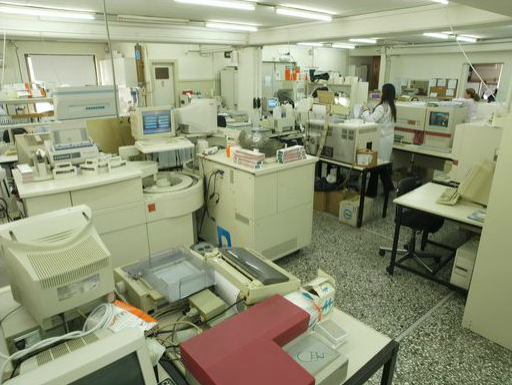 Το εργαστήριο της «Labogen»
8
Μαθήματα Κλινική χημεία Ι & Κλινική χημεία ΙΙΗ «κλασική κλινική χημεία»
Υποστρώματα
Glu
Urea
Creat
UA
Chol
Trig
HDL
LDL
Fe
TP
ALB
Ένζυμα
Ηλεκτρολύτες
GOT
GPT
LDH
ALP
CK
CK-MB
Κ
Na
Cl
U/mL
mmol/L
mg/dL
9
Ποιες μονάδες μέτρησης; Το διεθνές σύστημα μονάδων (S.I.) ή το κλασικό Γαλλικό μετρητικό σύστημα (mg);
Στη διεθνή βιβλιογραφία χρησιμοποιείται η molarity (mol/L) όπως και στις περισσότερες χώρες.
Στην Ελλάδα χρησιμοποιείται ακόμα το mg/dL.
10
Tι προσδιορίζει η κλινική χημεία
Μεταβολίτες (Gluc, BILI, UA κ.α.)
Ένζυμα (GOT, ALP, LDH κ.α.)
Ιόντα (Li, K, Na κ.α.)
Ορμόνες (Ινσουλίνη, LH, FSH κ.α.) 
Καρκινικούς δείκτες (Ca 19-9, CEA κ.α.)
Ιχνοστοιχεία (βιταμίνες Κ, D κ.α.)
Βαρέα μέταλλα (Cu, Pb κ.α.)
11
Υπολογιστικές εξετάσεις
Στη κλινική χημεία μερικές παράμετροι δεν προσδιορίζονται με χημικό τρόπο παρά μόνο με συγκεκριμένο μαθηματικό τύπο π.χ. αθηρωματικός δείκτης, κάθαρση κρεατινίνης και LDL. 

Oι υπολογιστικές εξετάσεις μειώνουν το κόστος των εξετάσεων πολλές φορές όμως υπόκεινται σε πολλούς περιορισμούς και αυξάνουν το «ενδογενές σφάλμα» του προσδιορισμού.
12
Στην Ελλάδα η επιστήμη της «Κλινικής Χημείας» αντιπροσωπεύεται επιστημονικά κυρίως από (1 από 3):
Ελληνική εταιρεία Κλινικής  Χημείας – Κλινικής Βιοχημείας
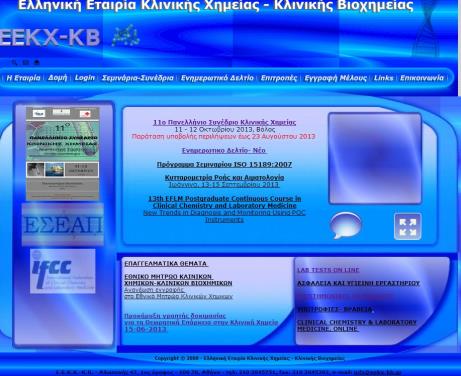 13
Στην Ελλάδα η επιστήμη της «Κλινικής Χημείας» αντιπροσωπεύεται επιστημονικά κυρίως από (2 από 3):
Ελληνική εταιρεία Ιατρικής Βιοχημείας
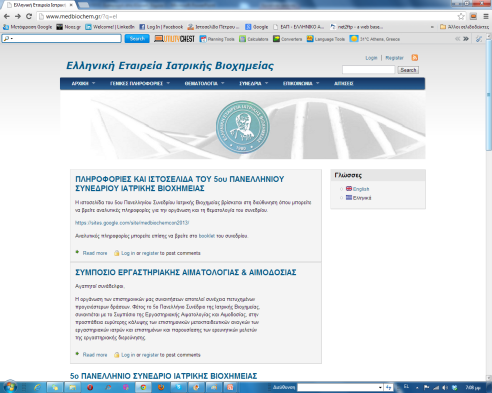 14
Στην Ελλάδα η επιστήμη της «Κλινικής Χημείας» αντιπροσωπεύεται επιστημονικά κυρίως από (3 από 3):
Πανελλήνια Ένωση Τεχνολόγων Ιατρικών Εργαστηρίων

Πανελλήνια Ένωση Ιατρικής Βιοπαθολογίας
Εκτός από την ΠΕΤΙΕ οι Τεχνολόγοι Ιατρικών Εργαστηρίων μπορεί να γίνουν  αρωγά μέλη και στην ΕΕΚΧ-ΚΒ.
15
Συνεργασία ΤΙΕ – ΕΕΚΧ-ΚΒ Lab Tests OnLine GR
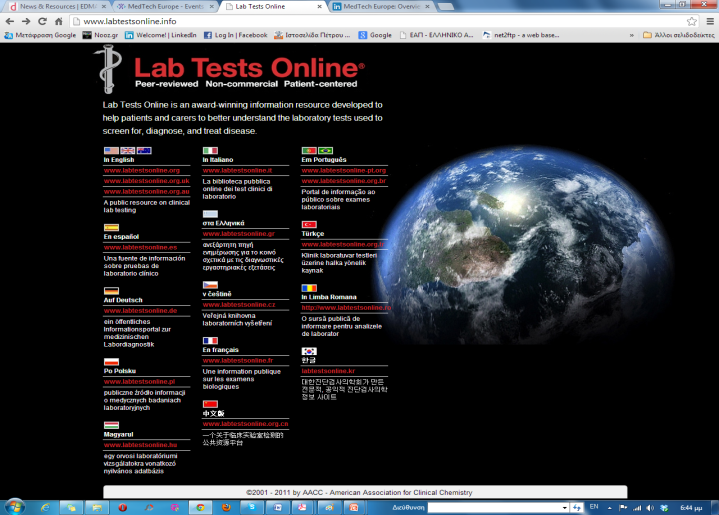 16
Διεθνή περιοδικά κλινικής χημείας (1 από 2)
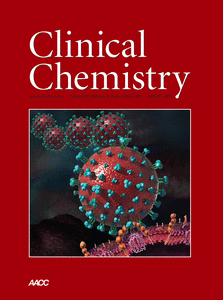 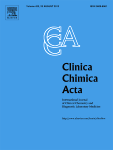 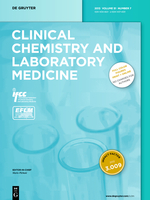 Clininal Chimica Acta
Clinical Chemistry and Laboratory medicine
Clinical chemistry
17
Διεθνή περιοδικά κλινικής χημείας (2 από 2)
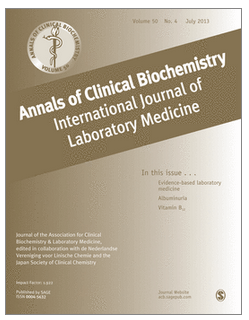 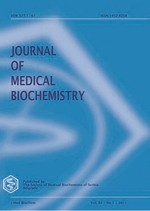 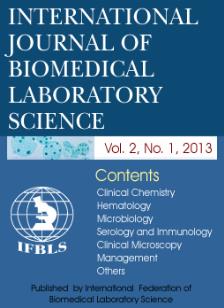 Annals of Clinical Biochemistry
Journal of Medical Biochemistry
International Journal of Biomedical Laboratory Science
18
Διεθνείς οργανισμοί με αντικείμενο τη κλινική χημεία (1 από 3)
International Federation Of Clinical Chemistry
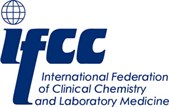 Ορίζει τα παγκόσμια πρότυπα για την κλινική χημεία

Εκδίδει το περιοδικό: Clininal Chimica Acta

Εκδίδει το ηλεκτρονικό (δωρεάν) περιοδικό:
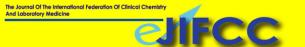 19
Διεθνείς οργανισμοί με αντικείμενο τη κλινική χημεία (2 από 3)
European Federation for Clinical Chemistry and Laboratory Medicine
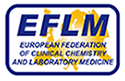 Γίνονται μέλη κλινικοί χημικοί από όλη την Ευρώπη

Εκπροσωπεί την IFCC στην Ευρώπη

Εκδίδει το περιοδικό Clinical Chemistry and Laboratory medicine
20
Διεθνείς οργανισμοί με αντικείμενο τη κλινική χημεία (3 από 3)
Αmerican Association of Clinical Chemistry
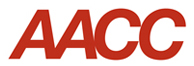 Γίνονται μέλη κλινικοί χημικοί από όλο τον κόσμο

Από την ιστοσελίδα της μπορούν να αγοραστούν πολλά σχετικά βιβλία

Εκδίδει το περιοδικό Clinical chemistry
21
Σημαντικά συνέδρια για τη κλινική χημεία
WordlMedLab: Το Παγκόσμιο Συνέδριο Κλινικής Χημείας γίνεται κάθε χρόνο σε διαφορετική χώρα.
EuroMedlab: Το Πανευρωπαϊκό Συνέδριο Κλινικής Χημείας που γίνεται χρόνο σε διαφορετική χώρα της Ευρώπης. Το 2017 θα γίνει στην Αθήνα.
Πανελλήνιο συνέδριο Κλινικής Χημείας – Κλινικής Βιοχημείας: Διοργανώνεται κάθε δύο χρόνια από την ΕΕΚΧ-ΚΒ.
Πανελλήνιο συνέδριο Ιατρικής Βιοχημείας: Διοργανώνεται κάθε δύο χρόνια από την Ελληνική Εταιρεία Ιατρικής Βιοχημείας.
22
Στο ΤΕΙ Αθήνας το αντικείμενο διδάσκεται σε τρία μαθήματα:
Κλινική χημεία Ι: Υποστρώματα (γλυκόζη, ουρία, ουρικό οξύ, κρεατινίνη, χοληστερόλη, τριγλυκερίδια, HDL, LDL, Ολικό λεύκωμα, Αλβουμίνη
Κλινική χημεία ΙΙ: Ένζυμα (τρανσαμινάσεις, LDH, ALP, γGT, CK, CK-MB, Σίδηρος, Ασβέστιο, Φώσφορος, ηλεκτρολύτες)
Κλινική χημεία ΙΙΙ: Ορμόνες, Βιταμίνες, Τοξικολογία (φάρμακα, βαρέα μέταλλα)
Παλαιότερα συγκαταλέγονταν και η ανάλυση βιολογικών υγρών ως Κλινική Χημεία Ι
23
Φέτος θα προστεθεί στη θεωρία Κλινικής Χημείας Ι
Η μελέτη των συσκευών και του εξοπλισμού του βιοχημικού εργαστηρίου.
Η επεξεργασία των δειγμάτων του βιοχημικού εργαστηρίου.
Η μελέτη της τεχνολογίας των βιοχημικών αναλυτών.
Τα αντιδραστήρια της κλινικής χημείας.
Ο έλεγχος ποιότητας των βιοχημικών αναλυτών.
Η στατιστική στη κλινική χημεία.
24
H σχέση της Κλινικής Χημείας Ι με προηγούμενα μαθήματα
Ανάλυση βιολογικών υγρών και εκκριμάτων

Νεφρική λειτουργία, Ηπατική λειτουργία, Ουρικό οξύ, διαβήτης
Μαζικός προσυμπτωματικός έλεγχος
Screening tests
Ανάλυση βιολογικών υγρών
Αιματολογία Ι
25
Η διδασκαλία της θεωρίας αποτελείται από τρία τμήματα:
Ενόργανη ανάλυση στη Κλινική Χημεία
Βιοχημικοί αναλυτές
Αντιδραστήρια
Έλεγχος ποιότητας στη Κλινική Χημεία
Δείγματα ελέγχου
Εσωτερικός και εξωτερικός έλεγχος ποιότητας
Οι αναλύσεις των «υποστρωμάτων» στη Κλινική Χημεία
Οξεοβασική ισορροπία 
Βιοχημικός έλεγχος νεφρού
Βιοχημικός έλεγχος ήπατος
Βιοχημικός έλεγχος παγκρέατος
Έλεγχος λιπιδίων
26
Διδακτικά βιβλία 1/3
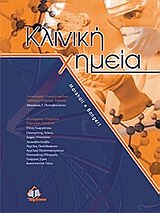 Ιατρικές Εκδόσεις Π. Χ. Πασχαλίδης, 2011

120 Ευρώ
27
Διδακτικά βιβλία 2/3
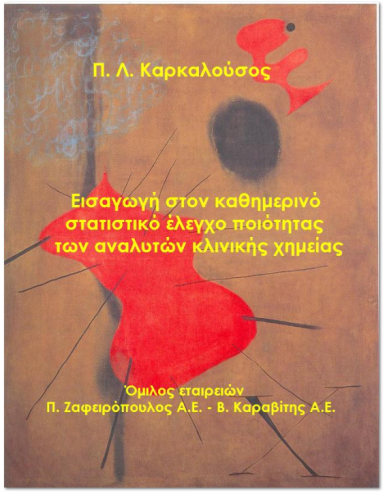 Θα παραχωρηθεί μέσω web

Έκδοση 2006
28
Διδακτικά βιβλία 3/3
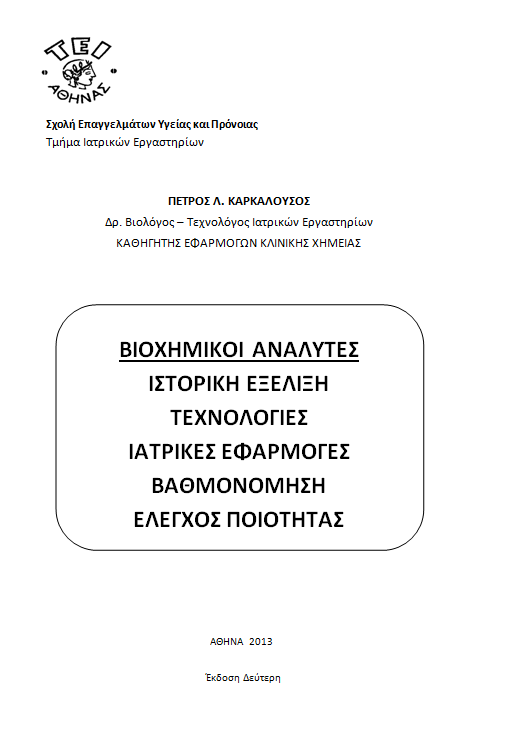 Θα παραχωρηθεί μέσω web

Έκδοση 2013
29
Ιστοσελίδα Διδάσκοντα
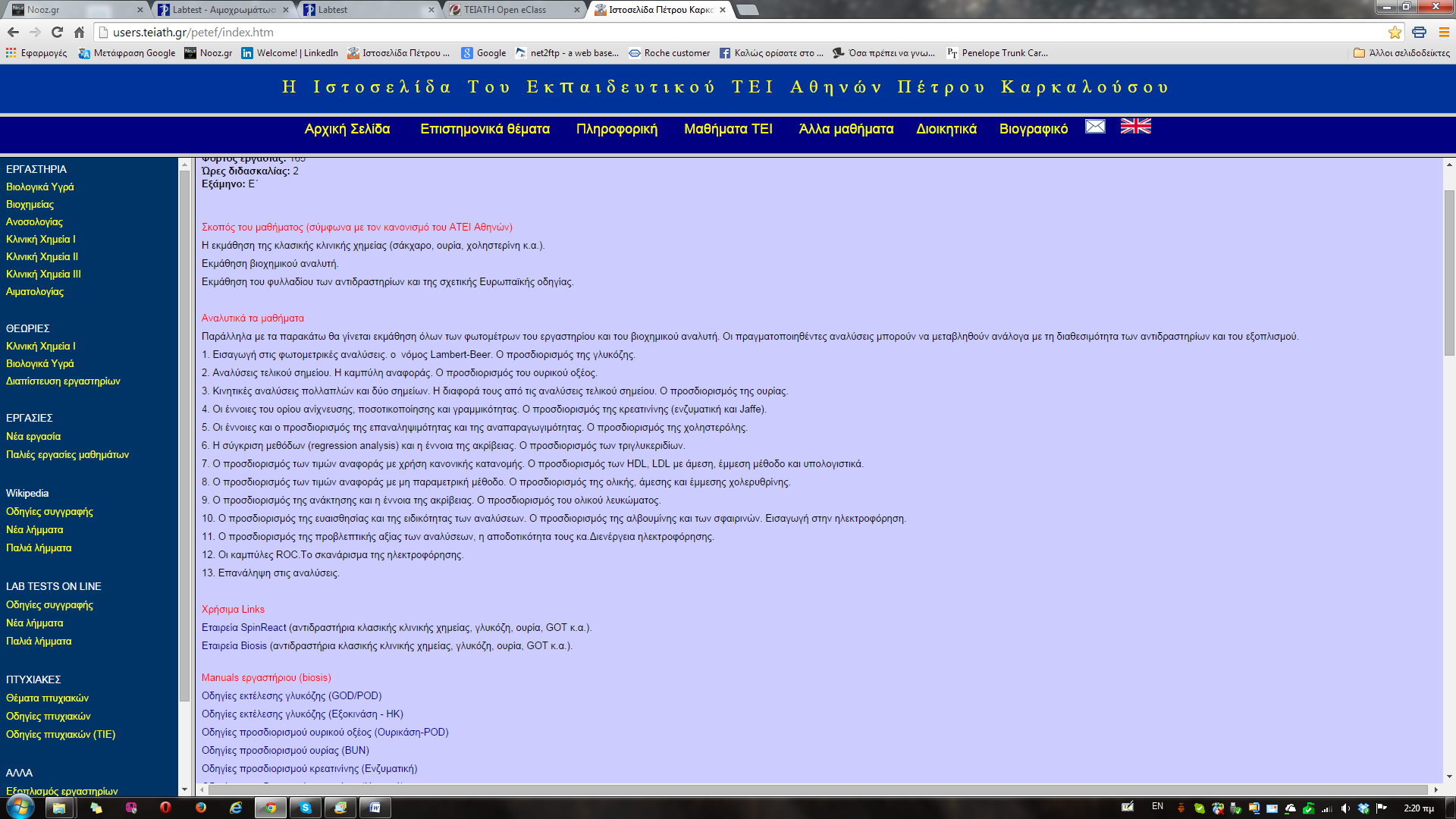 30
Τέλος Ενότητας
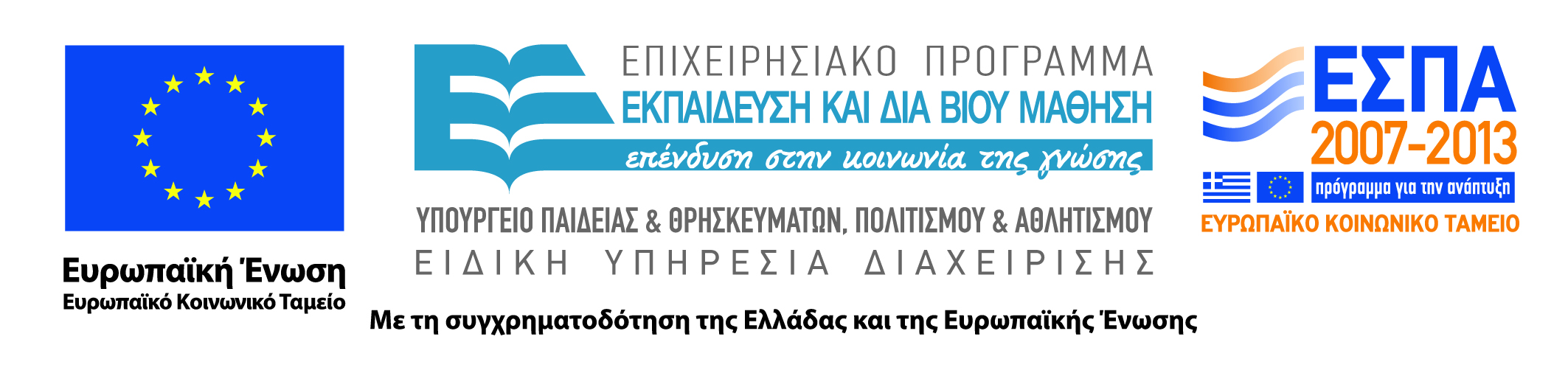 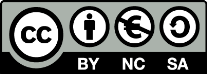 Σημειώματα
Σημείωμα Αναφοράς
Copyright Τεχνολογικό Εκπαιδευτικό Ίδρυμα Αθήνας, Πέτρος Καρκαλούσος 2014. Πέτρος Καρκαλούσος. «Κλινική Χημεία Ι (Θ). Ενότητα 1: Εισαγωγή στη Κλινική Χημεία Ι». Έκδοση: 1.0. Αθήνα 2014. Διαθέσιμο από τη δικτυακή διεύθυνση: ocp.teiath.gr.
Σημείωμα Αδειοδότησης
Το παρόν υλικό διατίθεται με τους όρους της άδειας χρήσης Creative Commons Αναφορά, Μη Εμπορική Χρήση Παρόμοια Διανομή 4.0 [1] ή μεταγενέστερη, Διεθνής Έκδοση.   Εξαιρούνται τα αυτοτελή έργα τρίτων π.χ. φωτογραφίες, διαγράμματα κ.λ.π., τα οποία εμπεριέχονται σε αυτό. Οι όροι χρήσης των έργων τρίτων επεξηγούνται στη διαφάνεια  «Επεξήγηση όρων χρήσης έργων τρίτων». 
Τα έργα για τα οποία έχει ζητηθεί άδεια  αναφέρονται στο «Σημείωμα  Χρήσης Έργων Τρίτων».
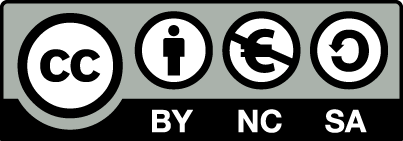 [1] http://creativecommons.org/licenses/by-nc-sa/4.0/ 
Ως Μη Εμπορική ορίζεται η χρήση:
που δεν περιλαμβάνει άμεσο ή έμμεσο οικονομικό όφελος από την χρήση του έργου, για το διανομέα του έργου και αδειοδόχο
που δεν περιλαμβάνει οικονομική συναλλαγή ως προϋπόθεση για τη χρήση ή πρόσβαση στο έργο
που δεν προσπορίζει στο διανομέα του έργου και αδειοδόχο έμμεσο οικονομικό όφελος (π.χ. διαφημίσεις) από την προβολή του έργου σε διαδικτυακό τόπο
Ο δικαιούχος μπορεί να παρέχει στον αδειοδόχο ξεχωριστή άδεια να χρησιμοποιεί το έργο για εμπορική χρήση, εφόσον αυτό του ζητηθεί.
Επεξήγηση όρων χρήσης έργων τρίτων
Δεν επιτρέπεται η επαναχρησιμοποίηση του έργου, παρά μόνο εάν ζητηθεί εκ νέου άδεια από το δημιουργό.
©
διαθέσιμο με άδεια CC-BY
Επιτρέπεται η επαναχρησιμοποίηση του έργου και η δημιουργία παραγώγων αυτού με απλή αναφορά του δημιουργού.
διαθέσιμο με άδεια CC-BY-SA
Επιτρέπεται η επαναχρησιμοποίηση του έργου με αναφορά του δημιουργού, και διάθεση του έργου ή του παράγωγου αυτού με την ίδια άδεια.
διαθέσιμο με άδεια CC-BY-ND
Επιτρέπεται η επαναχρησιμοποίηση του έργου με αναφορά του δημιουργού. 
Δεν επιτρέπεται η δημιουργία παραγώγων του έργου.
διαθέσιμο με άδεια CC-BY-NC
Επιτρέπεται η επαναχρησιμοποίηση του έργου με αναφορά του δημιουργού. 
Δεν επιτρέπεται η εμπορική χρήση του έργου.
Επιτρέπεται η επαναχρησιμοποίηση του έργου με αναφορά του δημιουργού
και διάθεση του έργου ή του παράγωγου αυτού με την ίδια άδεια.
Δεν επιτρέπεται η εμπορική χρήση του έργου.
διαθέσιμο με άδεια CC-BY-NC-SA
διαθέσιμο με άδεια CC-BY-NC-ND
Επιτρέπεται η επαναχρησιμοποίηση του έργου με αναφορά του δημιουργού.
Δεν επιτρέπεται η εμπορική χρήση του έργου και η δημιουργία παραγώγων του.
διαθέσιμο με άδεια 
CC0 Public Domain
Επιτρέπεται η επαναχρησιμοποίηση του έργου, η δημιουργία παραγώγων αυτού και η εμπορική του χρήση, χωρίς αναφορά του δημιουργού.
Επιτρέπεται η επαναχρησιμοποίηση του έργου, η δημιουργία παραγώγων αυτού και η εμπορική του χρήση, χωρίς αναφορά του δημιουργού.
διαθέσιμο ως κοινό κτήμα
χωρίς σήμανση
Συνήθως δεν επιτρέπεται η επαναχρησιμοποίηση του έργου.
35
Διατήρηση Σημειωμάτων
Οποιαδήποτε αναπαραγωγή ή διασκευή του υλικού θα πρέπει να συμπεριλαμβάνει:
το Σημείωμα Αναφοράς
το Σημείωμα Αδειοδότησης
τη δήλωση Διατήρησης Σημειωμάτων
το Σημείωμα Χρήσης Έργων Τρίτων (εφόσον υπάρχει)
μαζί με τους συνοδευόμενους υπερσυνδέσμους.
Χρηματοδότηση
Το παρόν εκπαιδευτικό υλικό έχει αναπτυχθεί στo πλαίσιo του εκπαιδευτικού έργου του διδάσκοντα.
Το έργο «Ανοικτά Ακαδημαϊκά Μαθήματα στο Πανεπιστήμιο Αθηνών» έχει χρηματοδοτήσει μόνο την αναδιαμόρφωση του εκπαιδευτικού υλικού. 
Το έργο υλοποιείται στο πλαίσιο του Επιχειρησιακού Προγράμματος «Εκπαίδευση και Δια Βίου Μάθηση» και συγχρηματοδοτείται από την Ευρωπαϊκή Ένωση (Ευρωπαϊκό Κοινωνικό Ταμείο) και από εθνικούς πόρους.
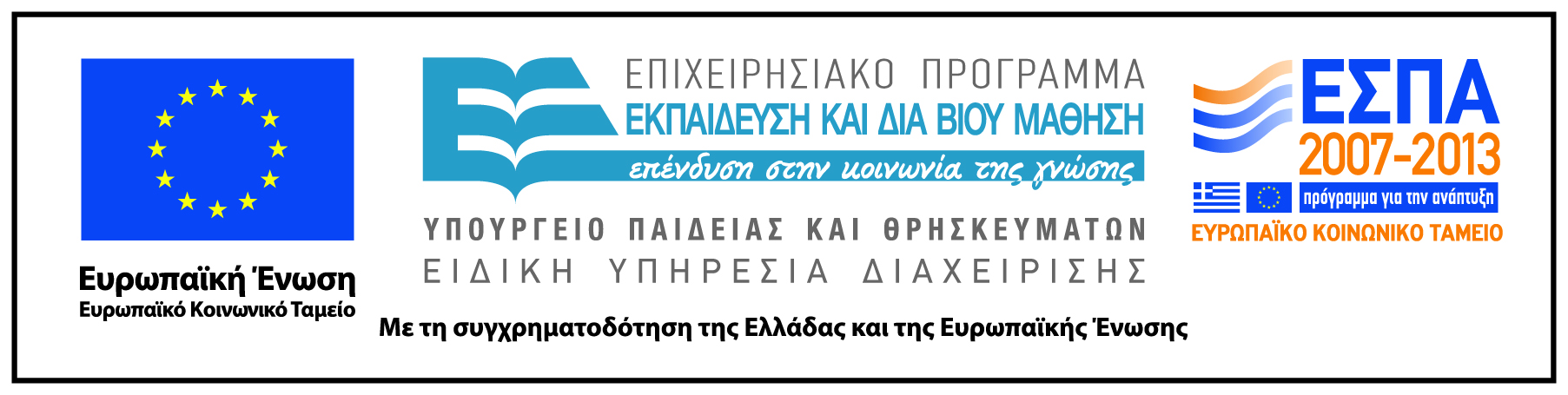